مفهوم التعليم الألكتروني ومميزاته
م.م. ريام احمد جاسم
مفهوم التعليم الالكتروني
التعليم الالكتروني هو نظام تعليمي يعتمد على توظيف التكنلوجيا الرقمية والانترنت في تقديم المحتويات التعليمية واجراء المناقشات والاختبارات الكترونيا.
التعليم  الالكتروني  هو وسيلة مُبتكرة للتعلم، يوفر مرونة وسهولة في الوصول إلى المحتوى التعليمي. من خلاله، يُصبح التعلم مُمتعًا ومناسبًا لجميع أنماط الحياة.
التعليم الإلكتروني وسيلة من الوسائل التي تدعم العملية التعليمية وتحولها الى طور الإبداع والتفاعل وتنمية المهارات، ويجمع كل الأشكال الإلكترونية للتعليم، حيث تستخدم أحدث الطرق في مجالات التعليم والنشر والترفيه باعتماد الحواسيب ووسائطها التخزينية وشبكاتها الإلكترونية.
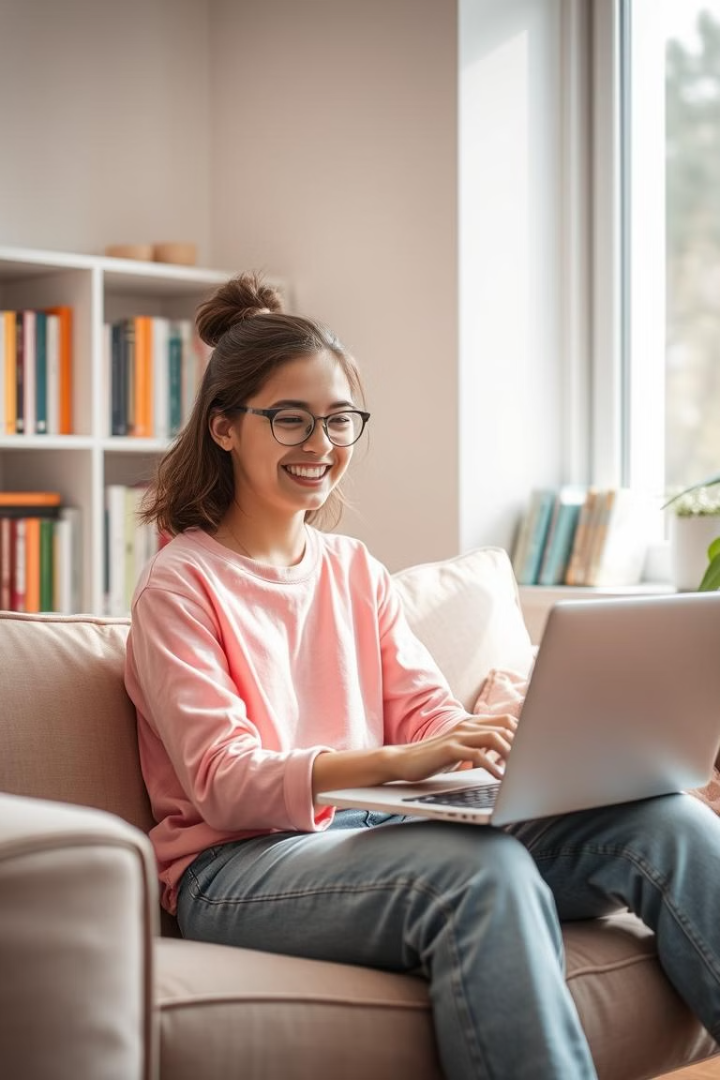 ادوات التعليم الالكتروني
اما من خلال تحميل المحاضرات الفيديوية او النصية من خلال الانترنت
او من خلال منصات مخصصة للتعليم
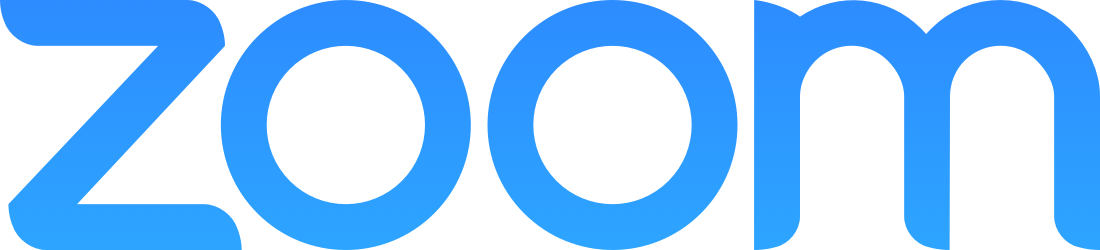 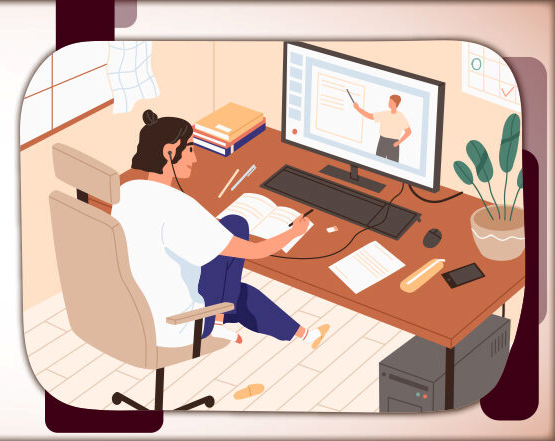 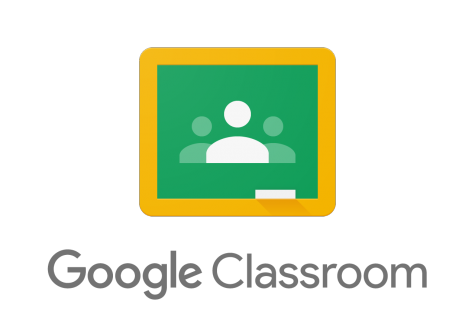 أنواع التعليم الإلكتروني
التعلم الإلكتروني المتزامن
التعلم الإلكتروني غير المتزامن
التعلم المدمج
وهذا النوع من التعليم لايشترط فيه وجود المعلم والمتعلم فى ان واحد بل تكون المحاضرات مسجّلة وتتاح للطلاب لدراستها في الأوقات المناسبة لهم. مع إتاحة فرصة لإلقاء الأسئلة والرد عليها في وقت لاحق.
وهو التعليم الذي يرتبط به وقت إلقاء المحاضرة مع نفس توقيت وجود المعلم والمتعلم أمام شاشة الكمبيوتر، أي يكون إلقاء المحاضرات بشكل مباشر وذلك بغرض أن يتمكن كلا الطرفين من مناقشة بعضهم البعض، مع إمكانية طرح الأسئلة الكثيرة بكل حرية.
تم من خلاله دمج التعليم الإلكتروني مع التعليم التقليدي؛ وذلك من خلال القيام بأنشطة للتعلم في المنزل وأنشطة للتعلم في الصف؛ يوفر هذا النوع من التعليم الفرصة للطلاب للتمتع بمميزات الدراسة من المنزل وفي نفس الوقت التواجد الحضوري داخل الصف
اهمية التعليم الالكتروني: يعد التعليم الإلكتروني من أهم أنماط التعليم في الوقت الحاضر, فالتكنولوجيا لغة العصر, وتكنولوجيا التعليم أصبحت من الضروريات الأساسية لتطوير النظم التربوية والتعليمية
امكانية الوصول يتميز بالسرعة فى الوصول الى المعلومات والتواصل مع المعلم او الطلاب المشتركين.
يعزز طريقة الدراسة الفردية مما يمكّن المعلم من التعاون بشكل كبير مع ضعاف الطلبة وتحسين مستواهم العلمي. 
توصيل المعلومات بكل سهولة حيث ان التواصل عن طريق الانترنت يحقق سرعة الوصل من أى مكان.
تلبية متطلبات المتعلم فى الوصول على المعلومات المتواجدة فى اي وقت.
يمكن اختيار اى الاوقات لتعلم والتعمق فى معرفة المعلومة.
امكانيىة أعادة الدرس وتسجيل الدرس واعادتة مرة اخرى.
سرعة التعلم والتسليم السريع للدروس.
تحديد الوقت الذي يرغب فيه المعلم لتسليم الدروس.
يمكّن التحكم بسهولة في الصفوف ذات الأعداد الكبيرة.
يوفر مصادر التعلم بالاعتماد على الوسائط المتعددة 
تعزيز عملية الاتصال والتواصل ما بين الطالب والمدرس.
المرونة تعلم في أي وقت وفي أي مكان ، مما يجعلها مثالية للجداول الزمنية المزدحمة والطلاب العاملين.
التعليم الشخصي تخصيص خبرات التعلم للاحتياجات الفردية باستخدام تقنيات التعلم التكيفي لتعزيز الفهم
يوفر طرقا وأساليب جديدة للتعليم كالمؤتمرات المرئية
مميزات التعلم الإلكتروني
يتميز بأنه تكلفته منخفضة جدا مقارنة بالوسائل الاخرى.
 المرونة وإمكانية الوصول يمكن للمتلقى التعلم فى اى وقت كان دون تخصيص أوقات معينة للتعلم؛ وبأى طريقة يريدها مع إمكانية التفاعل والتعاون مع الزملاء والمحاضرين.
سهولة الوصول للمعلومات وسهولة تذكرها لان المتعلم يدخل على الشبكة للتعلم.
يلبي اساليب كثيره وهو نظام متطور.
أن التعليم الإلكترونى له تأثير إيجابي على مستويات التحصيل الدراسي بفعل التقنيات الحديثة المستخدمة.
جودة المواد التعليمية من خلال سهولة تحديث وتعديل المحتويات والمناهج التعليمية والتدريبية وفق المستجدات العالمية.
التقييم الفورى والسريع والتعرف على النتائج وتصحيح الاخطاء.
تنوع اساليب التعليم يمكن استخدام الفيديوهات والملفات النصية والعروض التقديمية وغيرها من الوسائط المتعددة
الفعالية من حيث التكلفة
انخفاض تكاليف التنقل
رسوم دراسية مخفضة
توفير في مواد الدورة التدريبية المادية
الوصول إلى موارد مجانية أو منخفضة التكلفة عبر الإنترنت
الفعالية من حيث التكلفة تجعل التعليم ميسور التكلفة ويمكن الوصول إليه.
التواصل الفعال
يتيح التعليم الالكتروني التواصل بين المعلمين والمتعلمين عبر البريد الاكتروني  او المنتديات التعليمية او الاجتماعات الافتراضية
التحديات التي تواجه التعليم الالكتروني
مشاكل الاتصال بالإنترنت والصعوبات الفنية مع المنصات والأدوات.

قد يفقد المتعلمون التفاعل الشخصي مع المعلمين والزملاء
قضايا التكنولوجيا

ضعف التفاعل المباشر
مهارات التعلم الموجه ذاتيا

التشتت
هناك حاجة إلى إدارة فعالة للوقت ، إلى جانب الانضباط الذاتي والتنظيم.

يمكن ان يكون المتعلم عرضة للتشتت بسبب عدة عوامل خارجية عند الدراسة في المنزل او مكان خارجي
الحافز
يتطلب التعلم الإلكتروني مستويات عالية من التحفيز الذاتي ، مع مخاطر الإلهاء والتسويف.
سلبيات التعليم الالكتروني
ضعف الحوار والنقاش المباشر بين المتعلمين بعضهم لبعض وبين المعلم والمتعلم في بعض الاحيان.
الحوار والتعامل المباشر مهم جدا فى العملية التعليمية.
صعوبة التعبير على اراء وافكار المتعلمين.
ضعف الانترنت والشبكة العنكبوتية وضعف التواصل.
قد يحدث التعليم الالكترونى الشعور بالملل احيانا.
ضعف الدافعية فى التعلم والشعور بالملل نتيجة الجلوس أمام أجهزة الكمبيوتر وشبكات الإنترنت والتعامل معها لفترة طويلة من الزمن
الفرق بين التعليم الالكتروني والتعليم الرقمي: هناك الكثير من يدمج بين مصطلح التعليم الالكتروني والتعليم الرقمي
التعليم الرقمي وهو الشامل الذي يكون التعليم فيه حضوريا باستخدام التكنلوجيا الرقمية في الدورات التدريبية او المؤتمرات او الندوات والمحاضرات وغيرها التي تتضمن استخدام جوانب تكنولوجية مثل السبورة الذكية والاجهزة اللوحية التي تتضمن عرض فيدوات او عروض تقديمية او مادة علمية
التعليم الالكتروني تكون العملية التعليمية كامل عبر التكنلوجيا او الانترنت اي ان المعلم والمتعلم لا يتقابلون في الواقع تكون جميع الجوانب تحت مظلة الالكترونية
شكراً لحسن إستماعكم